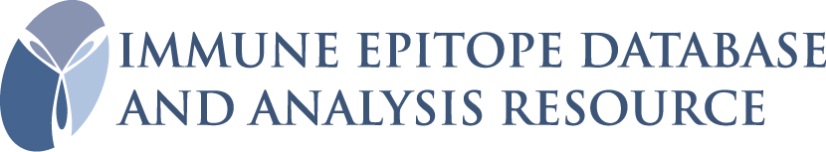 Analysis Resource Overview
tools.iedb.org
Presented by: Bjoern Peters, Professor
1
2020 IEDB User Workshop
IEDB Analysis Resourcetools.iedb.org
T cell tools
B cell tools
Analysis tools
Degree of conservation
Immunogenicity prediction
Conservancy analysis tool
Population coverage of epitope set
MHC binding prediction
Linear epitope prediction
Remove epitopes from therapeutic proteins
Aggregate heterogeneous immune response
Antibody and TCR structure prediction
MHC I binding prediction
MHC II binding prediction
TepiTool
BepiPred
Other methods
CD4 & CD8 T cell immunogenicity prediction tools
Discontinuous epitope prediction
Population coverage tool
MHC processing prediction
LYRA
SCEptRe
Infer restriction in HLA typed subjects
Deimmunization tool
Immunome-browser
NetChop/NetCTL/NetCTLpan
MHC-NP, MHCII-NP
DiscoTope
ElliPro
RATE
Group peptides based on sequence identity
Cluster 2.0
2
2020 IEDB User Workshop
Development of prediction tools
Peptide data for prediction
Training data
Epitope prediction tools
Vaccine, cancer neoantigen studies

Based on machine learning techniques
Experimentally derived data
E.g. MHC binding data, Eluted ligand data, T cell assay data
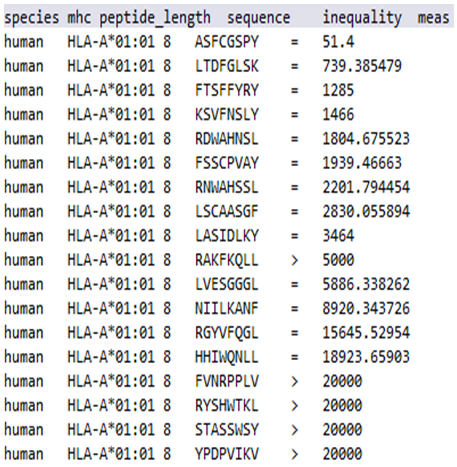 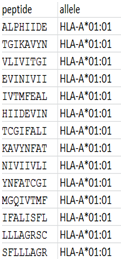 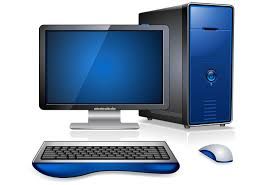 Prediction method/model
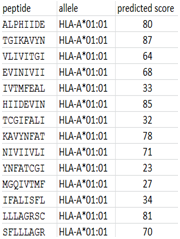 Prediction results
2020 IEDB User Workshop
Accessing the Analysis Resource
tools.iedb.org
iedb.org
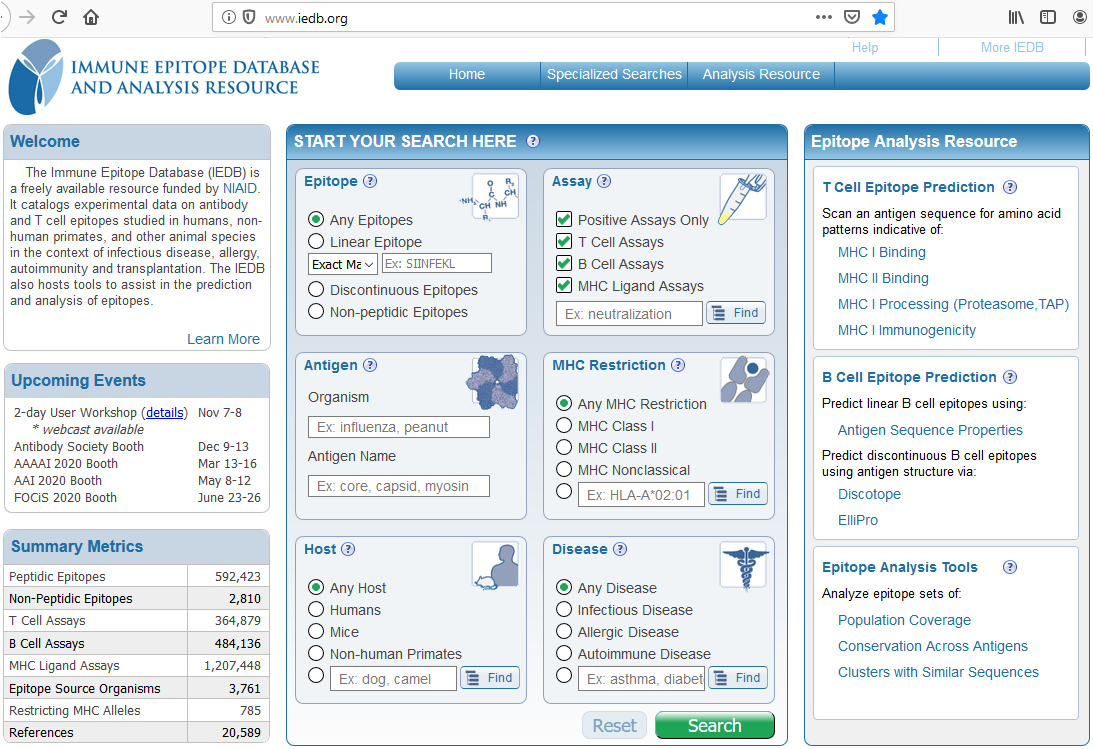 4
2020 IEDB User Workshop
Available Resources
API/RESTful interface
Standalone/Local
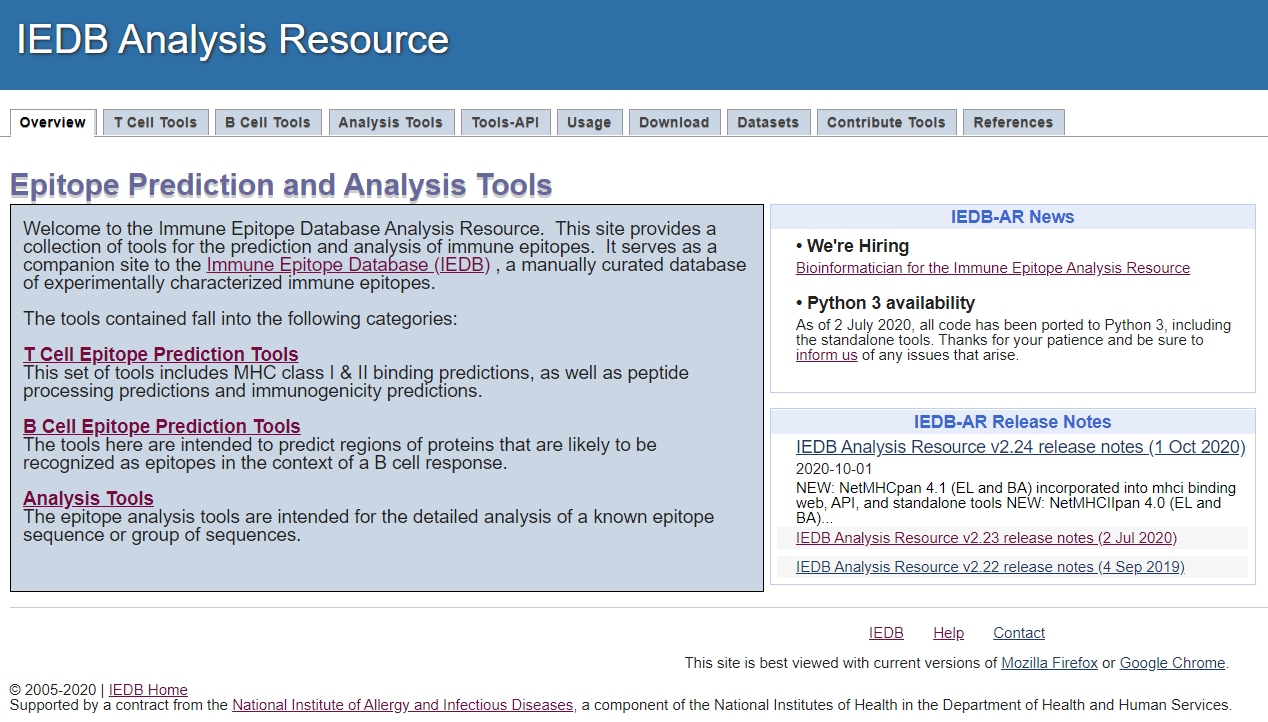 Solutions Center:
Tutorials, Q&A
help@iedb.org
5
2020 IEDB User Workshop
T Cell Tools
tools.iedb.org/main/tcell/
6
2020 IEDB User Workshop
MHC I binding prediction
tools.iedb.org/mhci/
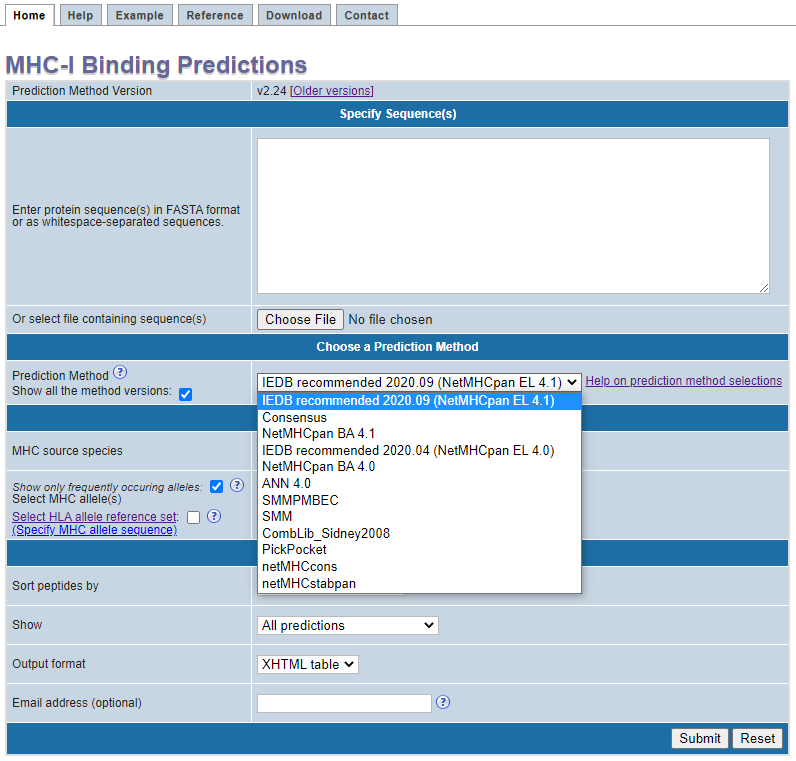 >LCMV Armstrong, Protein GP
MGQIVTMFEALPHIIDEVINIVIIVLIVITGIKAVYNFATCGIFALISFLLLAGRSCGM
YGLKGPDIYKGVYQFKSVEFDMSHLNLTMPNACSANNSHHYISMGTSGLELTFTNDSII
SHNFCNLTSAFNKKTFDHTLMSIVSSLHLSIRGNSNYKAVSCDFNNGITIQYNLTFSDA
QSAQSQCRTFRGRVLDMFRTAFGGKYMRSGWGWTGSDGKTTWCSQTSYQYLIIQNRTWE
NHCTYAGPFGMSRILLSQEKTKFFTRRLAGTFTWTLSDSSGVENPGGYCLTKWMILAAE
LKCFGNTAVAKCNVNHDAEFCDMLRLIDYNKAALSKFKEDVESALHLFKTTVNSLISDQ
LLMRNHLRDLMGVPYCNYSKFWYLEHAKTGETSVPKCWLVTNGSYLNETHFSDQIEQEA
DNMITEMLRKDYIKRQGSTPLALMDLLMFSTSAYLVSIFLHLVKIPTHRHIKGGSCPKP
HRLTNKGICSCGAFKVPGVKTVWKRR
Sequence
Prediction method
7
2020 IEDB User Workshop
MHC I binding prediction methods - benchmarking
8
2020 IEDB User Workshop
MHC I binding prediction
tools.iedb.org/mhci/
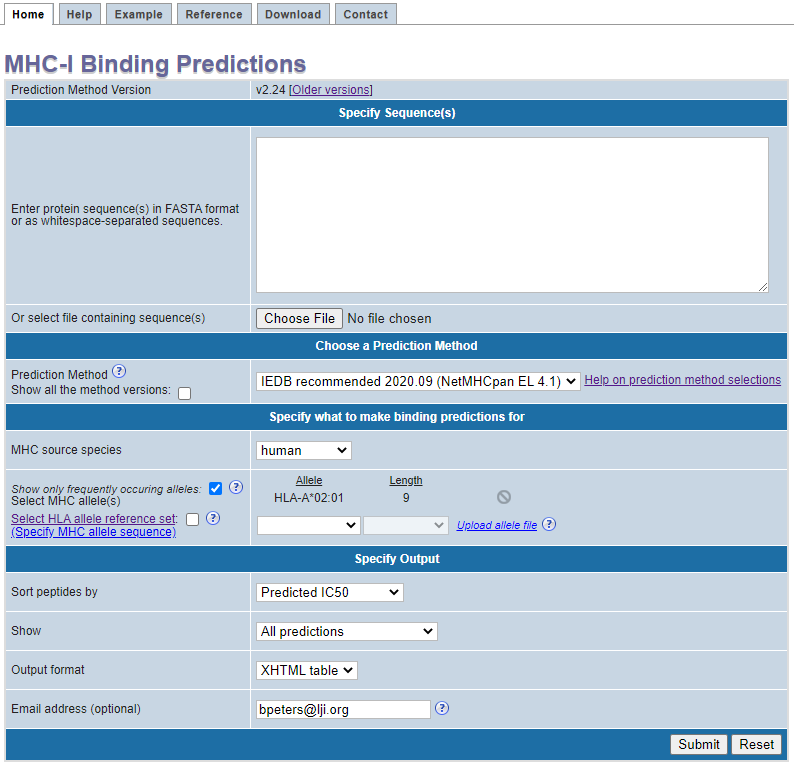 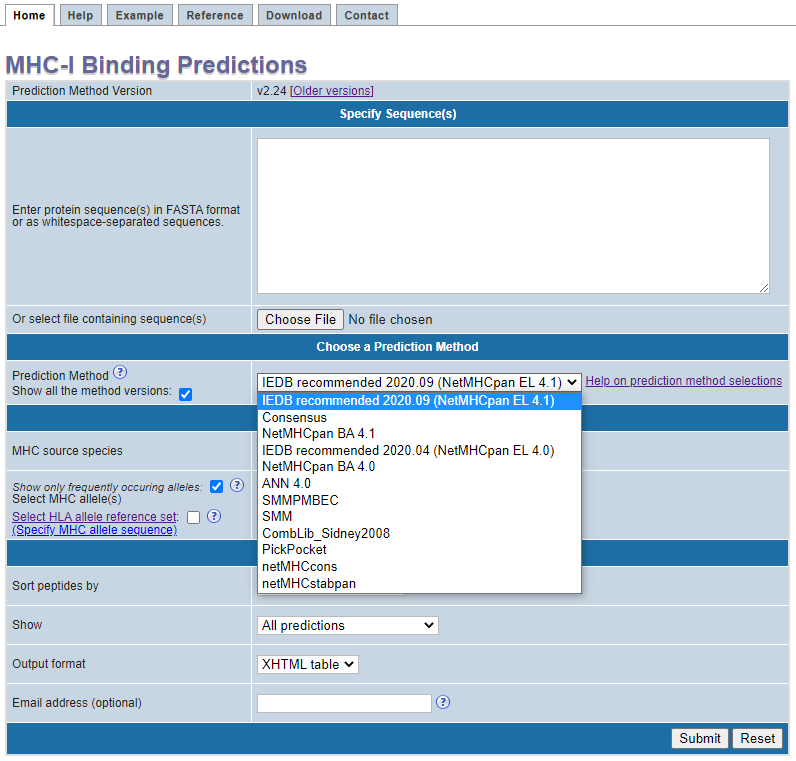 >LCMV Armstrong, Protein GP
MGQIVTMFEALPHIIDEVINIVIIVLIVITGIKAVYNFATCGIFALISFLLLAGRSCGM
YGLKGPDIYKGVYQFKSVEFDMSHLNLTMPNACSANNSHHYISMGTSGLELTFTNDSII
SHNFCNLTSAFNKKTFDHTLMSIVSSLHLSIRGNSNYKAVSCDFNNGITIQYNLTFSDA
QSAQSQCRTFRGRVLDMFRTAFGGKYMRSGWGWTGSDGKTTWCSQTSYQYLIIQNRTWE
NHCTYAGPFGMSRILLSQEKTKFFTRRLAGTFTWTLSDSSGVENPGGYCLTKWMILAAE
LKCFGNTAVAKCNVNHDAEFCDMLRLIDYNKAALSKFKEDVESALHLFKTTVNSLISDQ
LLMRNHLRDLMGVPYCNYSKFWYLEHAKTGETSVPKCWLVTNGSYLNETHFSDQIEQEA
DNMITEMLRKDYIKRQGSTPLALMDLLMFSTSAYLVSIFLHLVKIPTHRHIKGGSCPKP
HRLTNKGICSCGAFKVPGVKTVWKRR
Allele & length
Email ID
Prediction method
9
2020 IEDB User Workshop
MHC I binding prediction - result
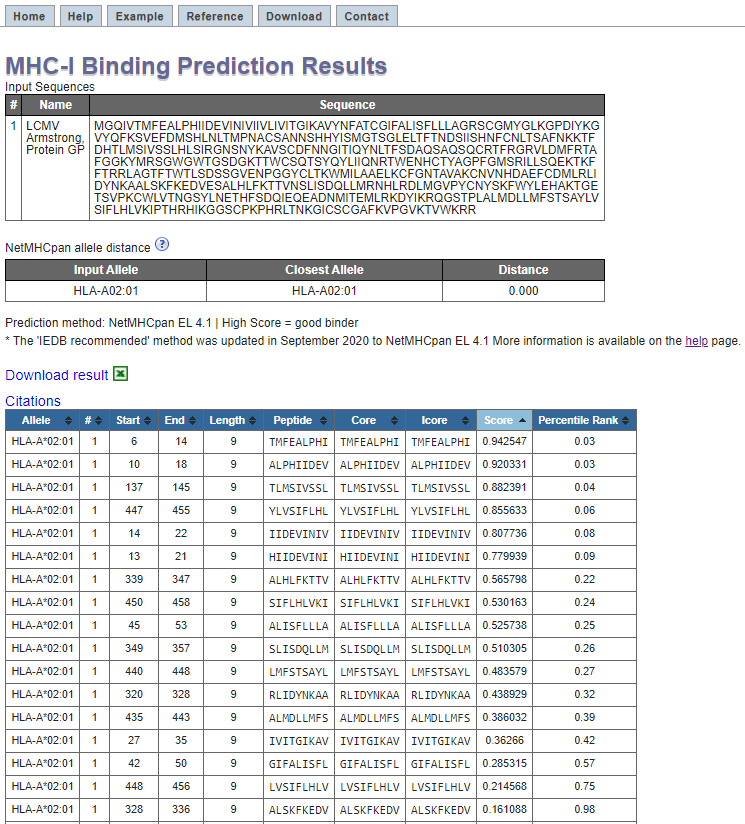 tools.iedb.org/mhci/
10
2020 IEDB User Workshop
MHC II binding prediction
tools.iedb.org/mhcii/
>West Nile virus envelope glycoprotein
FNCLGMSNRDFLEGVSGATWVDLVLEGDSCVTIMSKDKPTIDVKMMNMEAANLAEVRSYCYLATVSDLST
KAACPTMGEAHNDKRADPAFVCRQGVVDRGWGNGCGLFGKGSIDTCAKFACSTKAIGRTILKENIKYEVA
IFVHGPTTVESHGNYSTQVGATQAGRFSITPAAPSYTLKLGEYGEVTVDCEPRSGIDTNAYYVMTVGTKT
FLVHREWFMDLNLPWSSAGSTVWRNRETLMEFEEPHATKQSVIALGSQEGALHQALAGAIPVEFSSNTVK
LTSGHLKCRVKMEKLQLKGTTYGVCSKAFKFLGTPADTGHGTVVLELQYTGTDGPCKVPISSVASLNDLT
PVGRLVTVNPFVSVATANAKVLIELEPPFGDSYIVVGRGEQQINHHWHKSGSSIGKAFTTTLKGAQRLAA
LGDTAWDFGSVGGVFTSVGKAVHQVFGGAFRSLFGGMSWITQGLLGALLLWMGINARDRSIALTFLAVGGVLLFLSVNVHA
11
2020 IEDB User Workshop
TepiTool – MHC I and II binding prediction
tools.iedb.org/tepitool/
>LCMV Armstrong, Protein GP
MGQIVTMFEALPHIIDEVINIVIIVLIVITGIKAVYNFATCGIFALISF
12
2020 IEDB User Workshop
TepiTool – MHC I and II binding prediction
tools.iedb.org/tepitool/
13
2020 IEDB User Workshop
TepiTool – MHC I and II binding prediction
tools.iedb.org/tepitool/
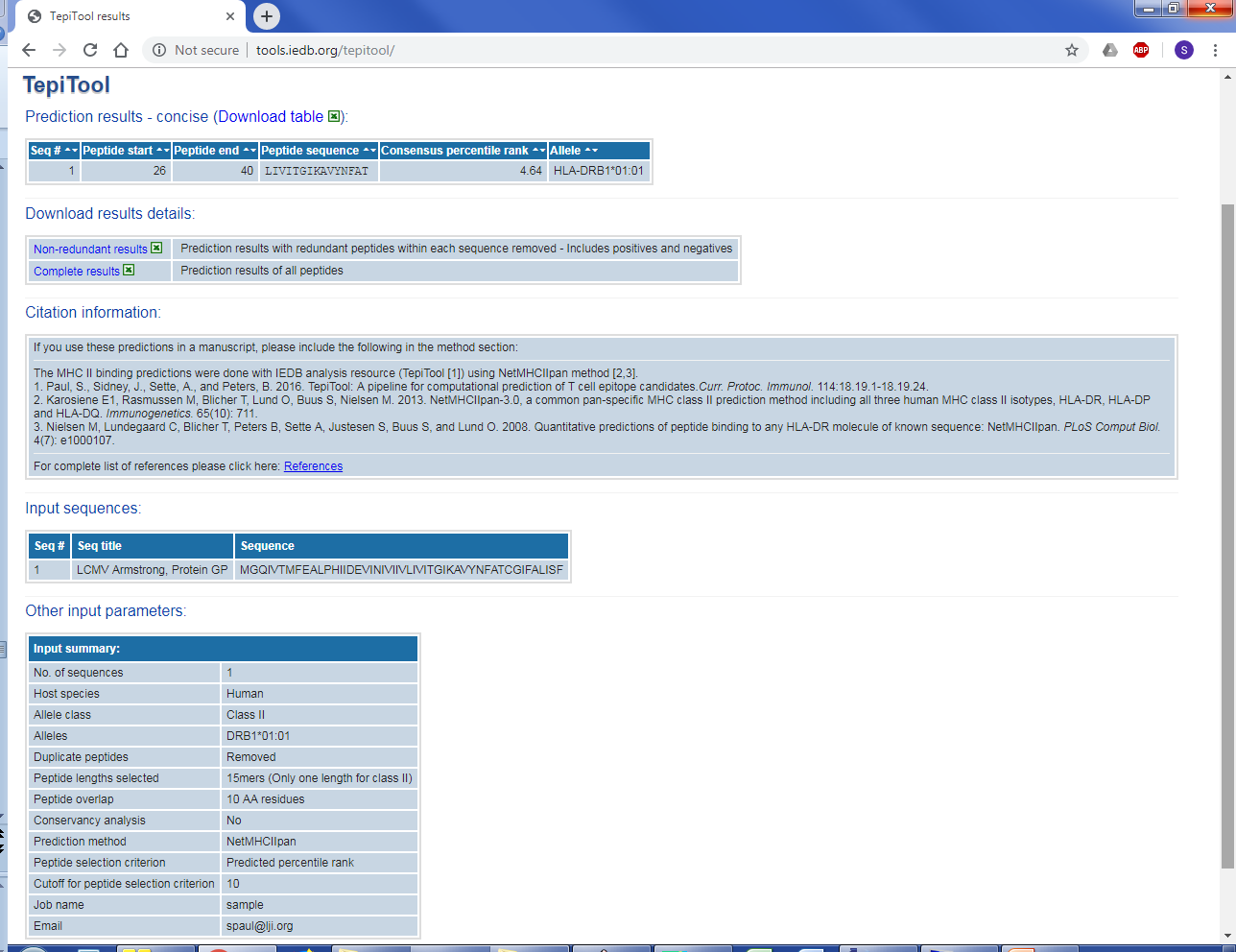 14
2020 IEDB User Workshop
B Cell Tools
15
2020 IEDB User Workshop
B Cell epitope prediction – sequence based
tools.iedb.org/bcell/
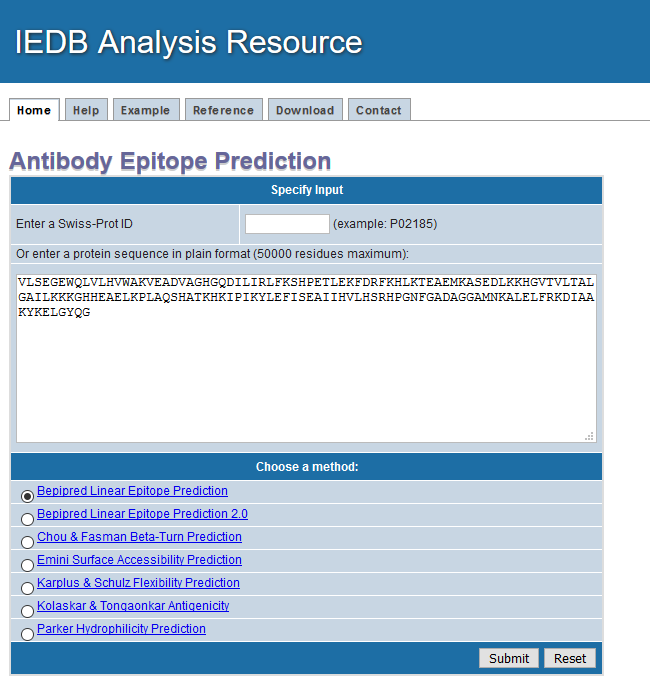 VLSEGEWQLVLHVWAKVEADVAGHGQDILIRLFKSHPETLEKFDRFKHLKTEAEMKASEDLKKHGVTVLTALGAILKKKGHHEAELKPLAQSHATKHKIPIKYLEFISEAIIHVLHSRHPGNFGADAGGAMNKALELFRKDIAAKYKELGYQG
16
2020 IEDB User Workshop
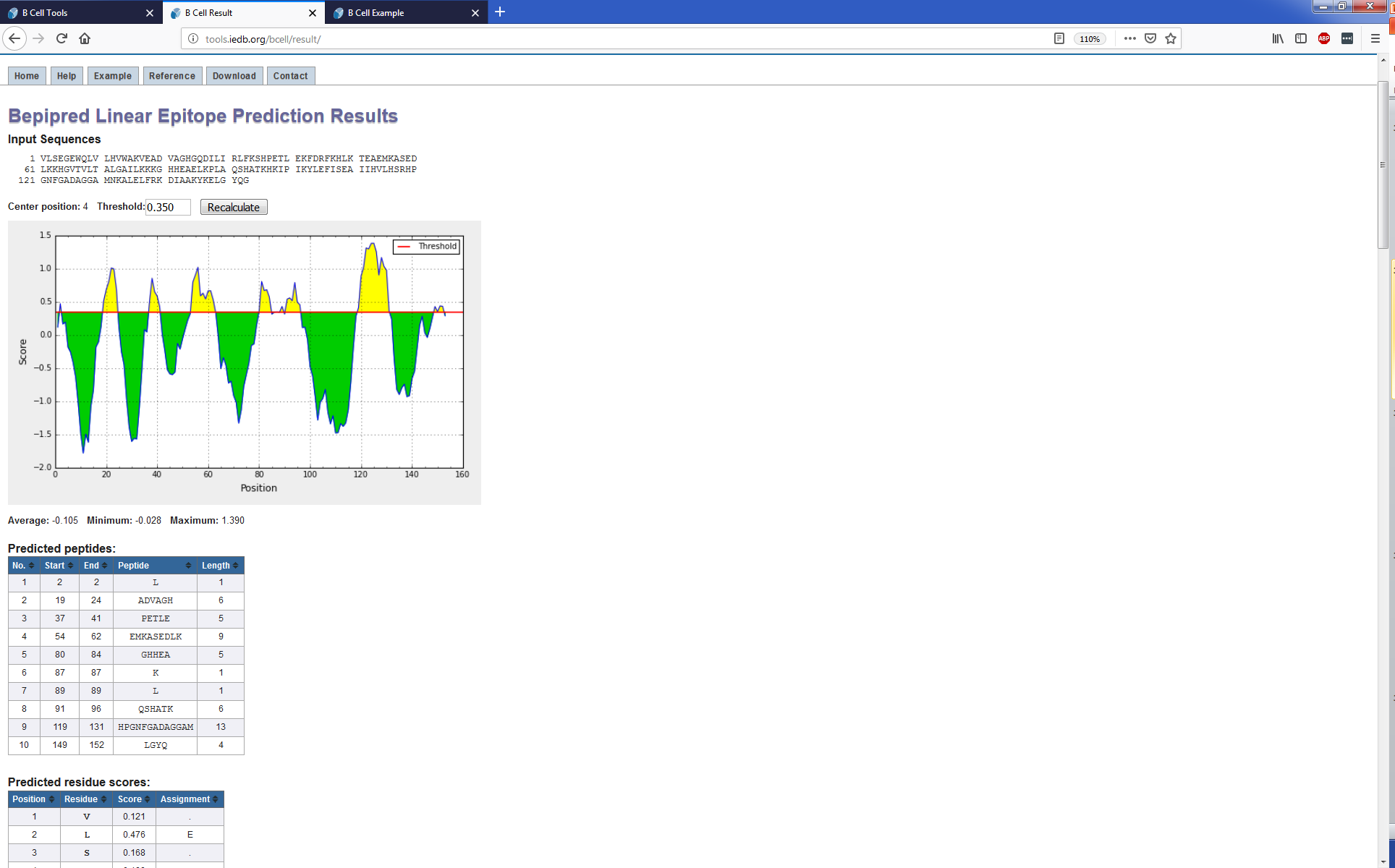 B Cell epitope prediction – sequence based
tools.iedb.org/bcell/
17
2020 IEDB User Workshop
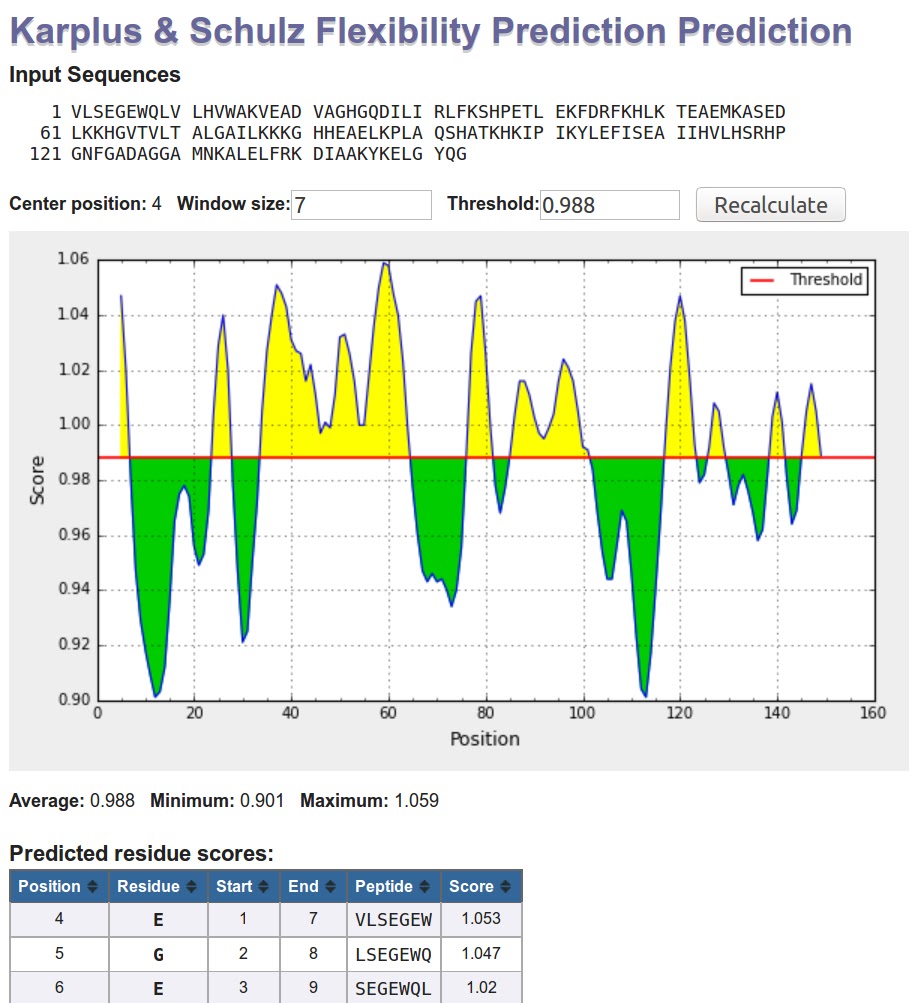 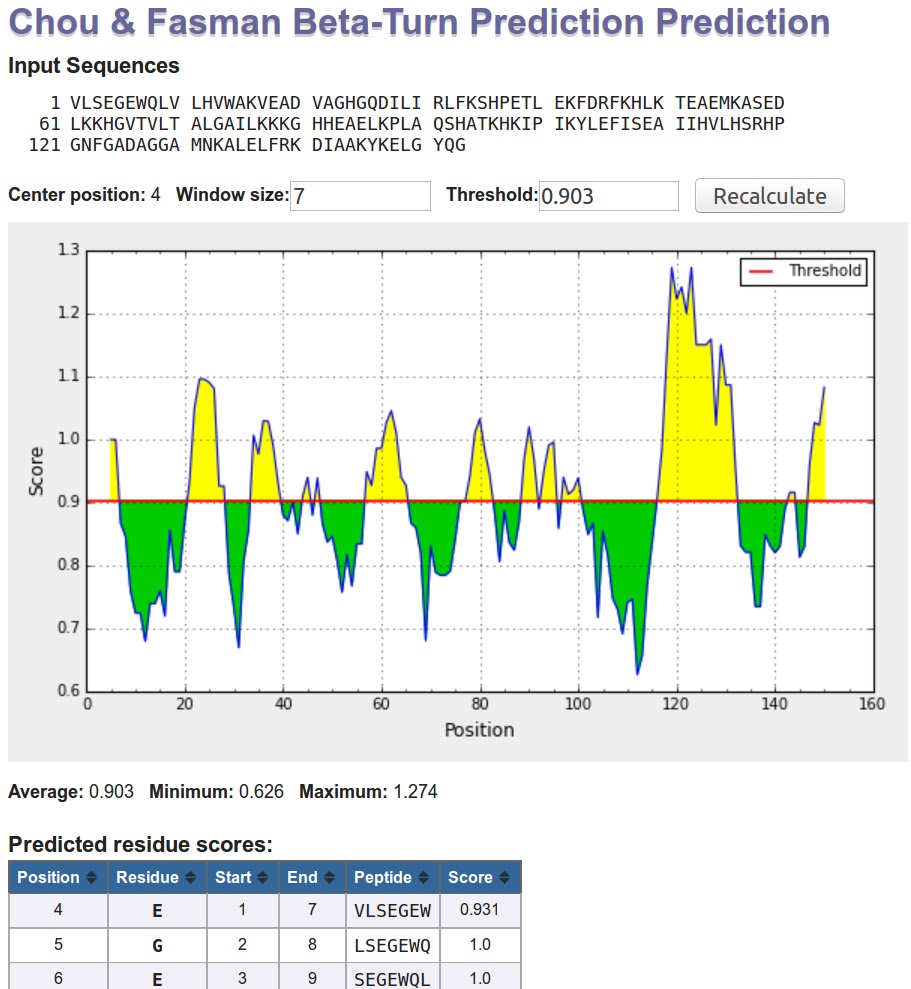 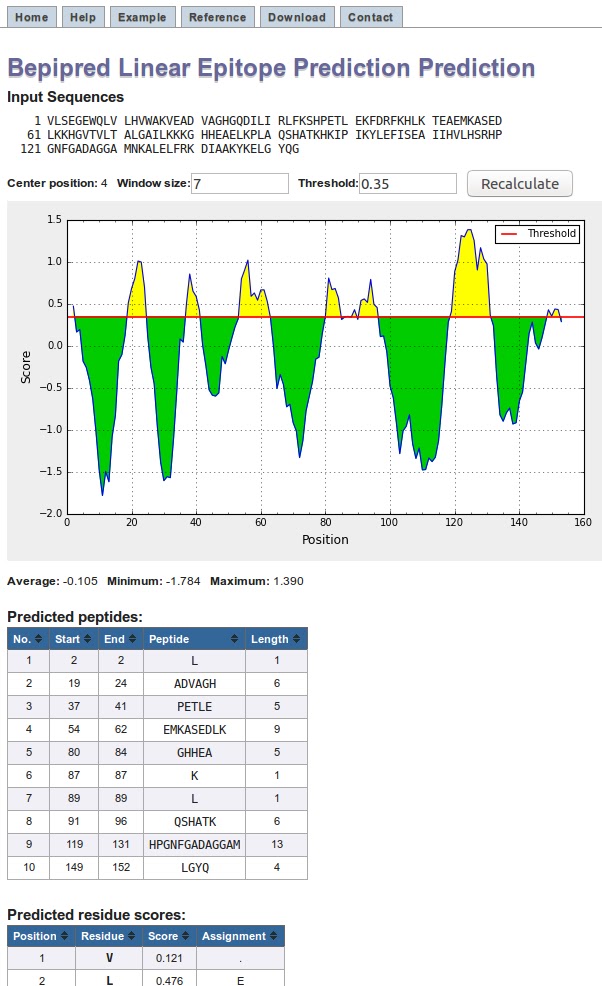 Using a consensus of different methods may be better.
18
2020 IEDB User Workshop
B cell epitope prediction – structure based
tools.iedb.org/discotope/
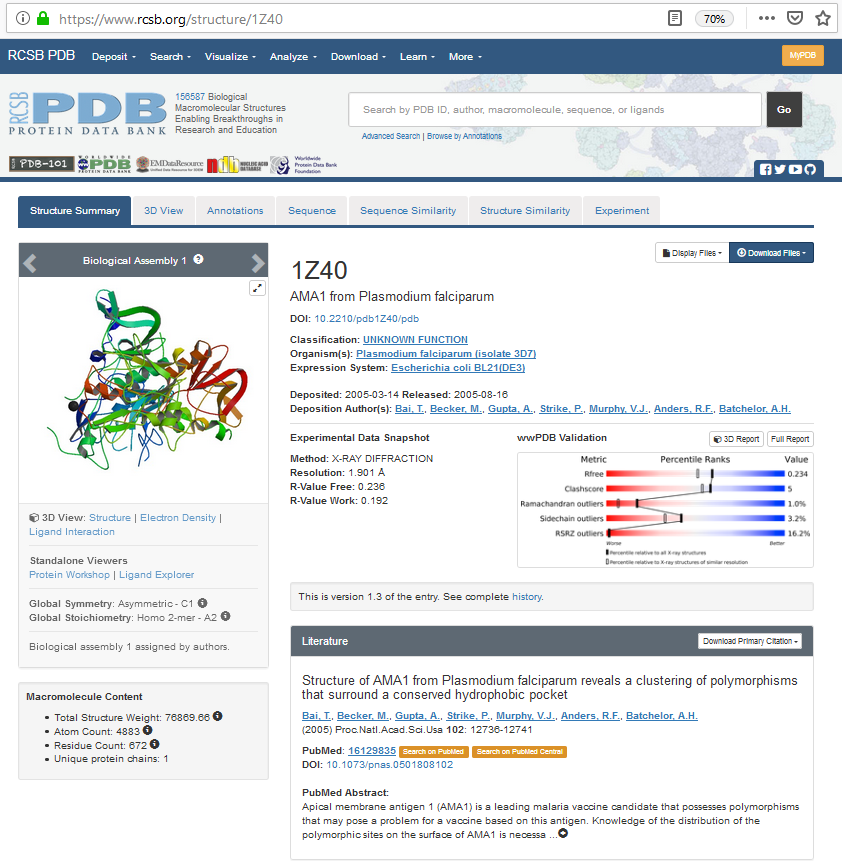 19
2020 IEDB User Workshop
B cell epitope prediction – structure based
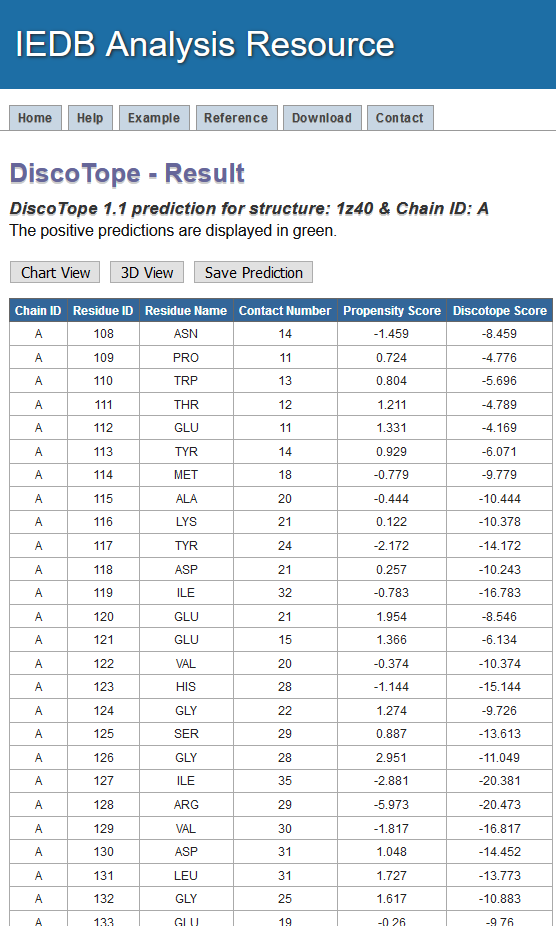 20
2020 IEDB User Workshop
B cell epitope prediction – structure based
21
2020 IEDB User Workshop
Standalone (local) version
tools.iedb.org/main/download/
Run programs on your local machine
Advantages:
No internet needed
Very helpful in case of large data sets
Free for non-profit & academia
Available for industry at a nominal fee
license@iedb.org
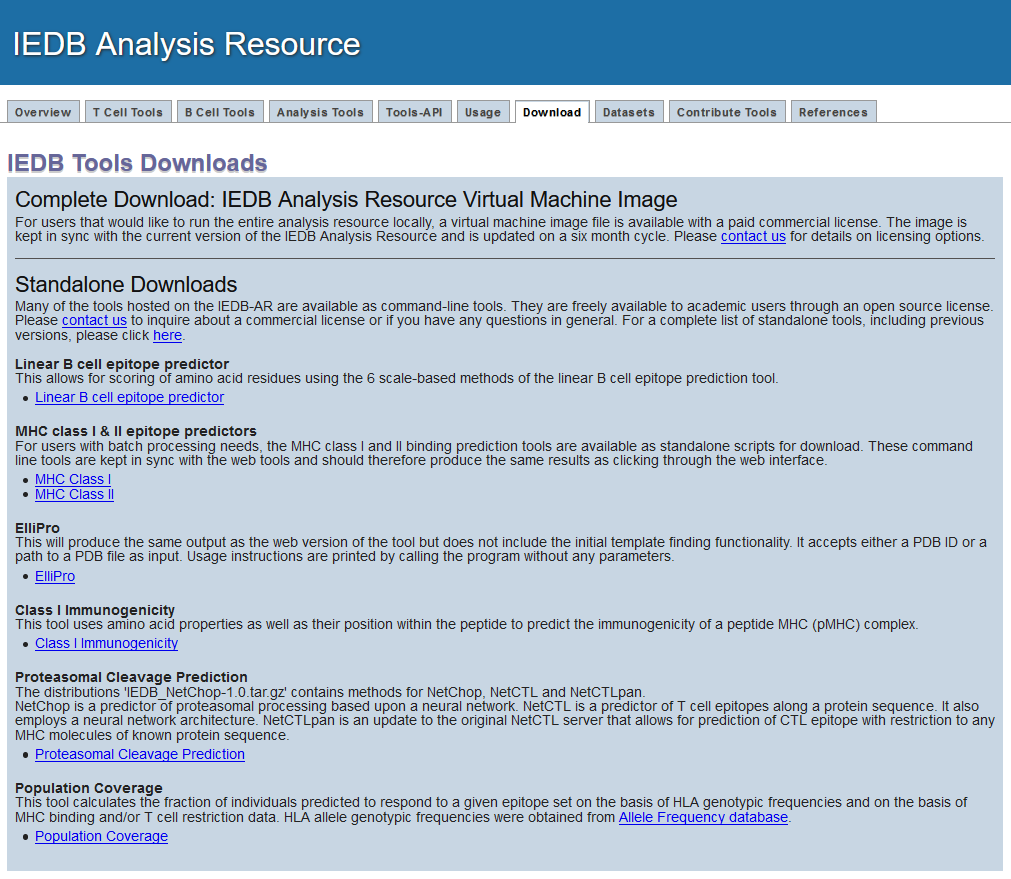 22
2020 IEDB User Workshop
Standalone (local) version - example
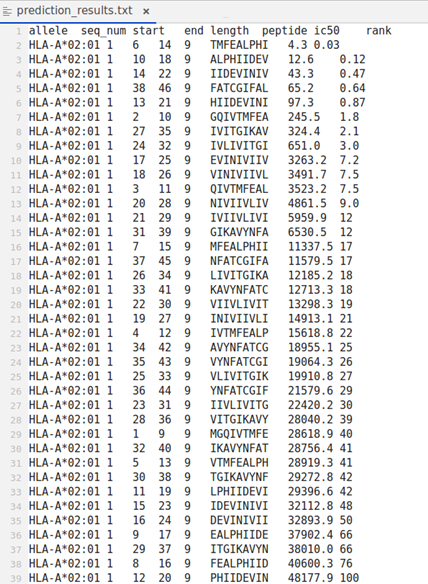 23
2020 IEDB User Workshop
API version (RESTful interface)
tools.iedb.org/main/tools-api/
Sends prediction request to the tools server at LJI
No need to install tools on your machine
Freely available to all users
Can be incorporated in prediction pipelines
Automatic update without reinstalling
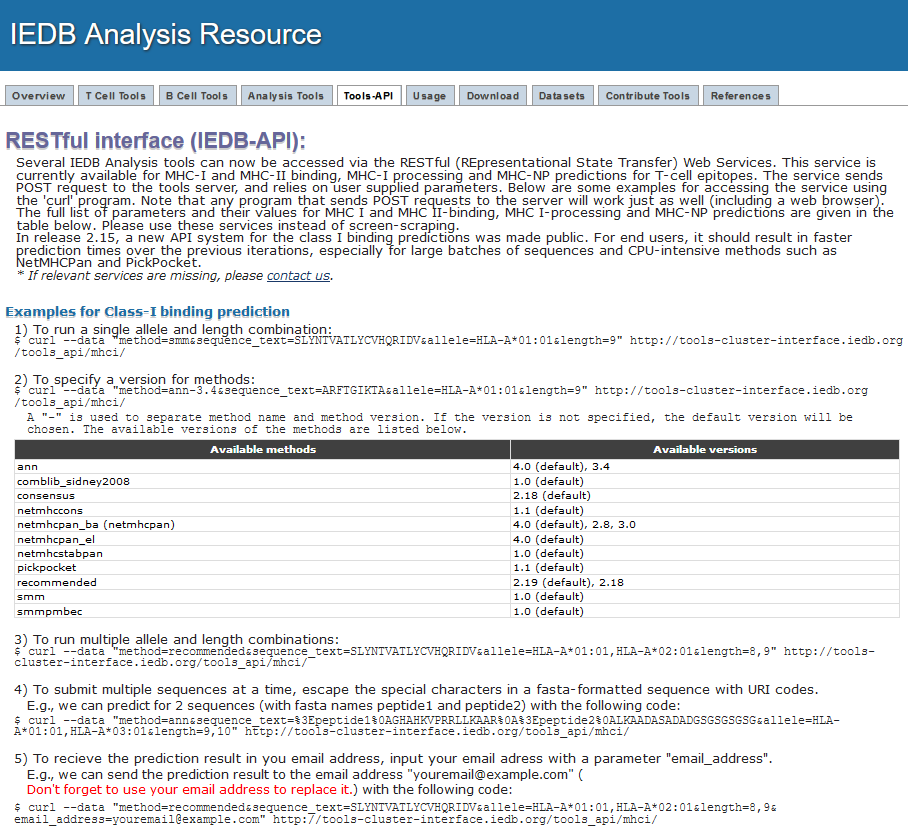 24
2020 IEDB User Workshop
API version (RESTful interface) - example
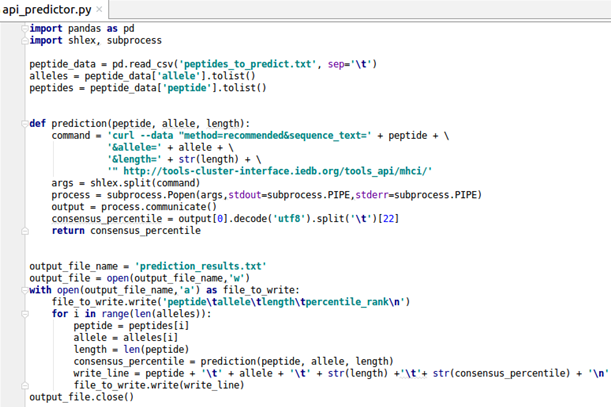 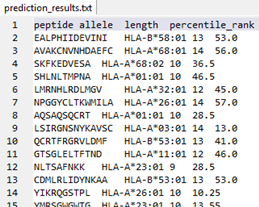 25
2020 IEDB User Workshop
Versions of IEDB Analysis Resource tools
Standalone
Web
API
http://tools.iedb.org
Client uses browsers to submit data
Predictions run on IEDB tools server
Can be run on Windows/Mac/Linux
Internet is needed
May not be suitable for very very large data sets
Automatically updated
http://tools.iedb.org/main/download
Uses command line interface
Downloaded from IEDB website 
Installed and run on local machine
Runs on Linux only (can use virtual machines to run Linux on other OS)
Internet not needed once installed
Better for very large data sets
Need to update for every release
Free to academia/non-profit; License fee for industry
http://tools.iedb.org/main/tools-api
Uses command line interface 
Predictions run on IEDB server
Clients send parameters to IEDB server using commands or scripts
Internet is needed
Can be used to make custom scripts for use with large data sets
Automatically updated 
Free to all
26
2020 IEDB User Workshop
Points to remember
First stop is IEDB database

Epitope prediction tools extrapolate from existing data to identify new candidate epitopes
‘Machine learning’ approaches identify patterns
ROC curves / AUC values as preferred performance metrics
Prediction is a screening step, not confirmatory
Predicted peptides should be experimentally verified

Analysis tools help to examine existing sets of epitopes and gain new knowledge
No single metric of performance
Broad array of applications
27
2020 IEDB User Workshop